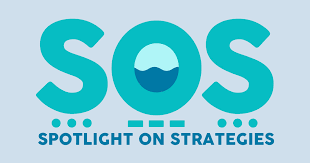 Use the slide deck gridview to monitor students responding.
Use comment feature of slides for students to comment on each others responses.
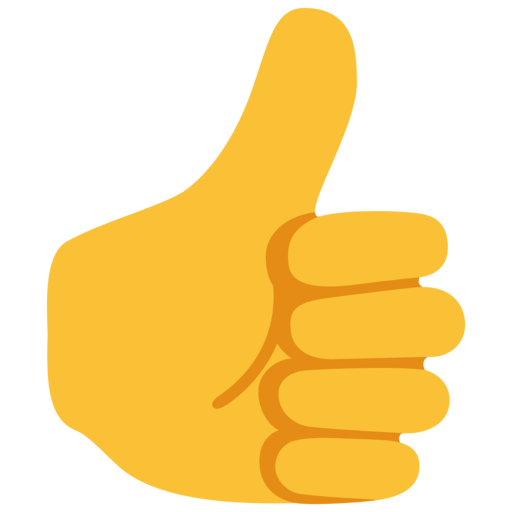 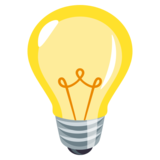 A Digital Twist 
on 
Six Word Story
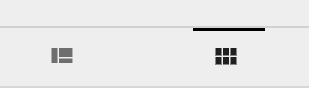 Name
Six Word Story
Six Word Story
Name
Six Word Story
Six Word Story
Name
Six Word Story
Six Word Story
Name
Six Word Story
Six Word Story
Name
Six Word Story
Six Word Story
Name
Six Word Story
Six Word Story
Name
Six Word Story
Six Word Story
Name
Six Word Story
Six Word Story
Name
Six Word Story
Six Word Story
Name
Tommy B. Davis
Six Word Story
Six Word Story
Virtual Reality
Visual
Audio
Interactive
Visual Story
Resources
Name
Six Word Story
Six Word Story
Name
Six Word Story
Six Word Story
Name
Six Word Story
Six Word Story
Name
Six Word Story
Six Word Story
Name
Six Word Story
Six Word Story
Name
Six Word Story
Six Word Story
Name
Six Word Story
Six Word Story
Name
Six Word Story
Six Word Story
Name
Six Word Story
Six Word Story
Name
Six Word Story
Six Word Story
Name
Six Word Story
Six Word Story
Name
Six Word Story
Six Word Story
Name
Six Word Story
Six Word Story
Name
Six Word Story
Six Word Story
Name
Six Word Story
Six Word Story